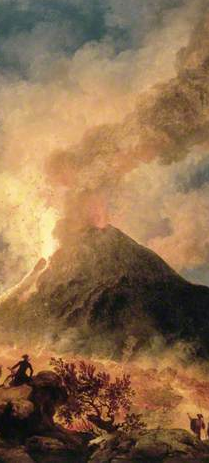 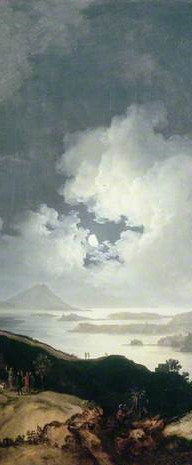 Join the Neapolitan Network: 

http://www.york.ac.uk/history-of-art/research/neapolitan

for all research on Naples
Naples at 
Compton Verney
Naples at Compton Verney
Naples at Compton Verney

Organized by 
Helen Hills (helen.hills@york.ac.uk)
  Department of History of Art
University of York

In collaboration with 
Compton Verney 

Sponsored by 
Research School for Architectural History & Theory & Department of History of Art University of York
International Symposium
17 June 2015
Programme
International Symposium
17 June 2015
Programme